Varieties of the National Innovation Systems and Readiness for the 4th Ind. Revolution:
Korea and 4 European Economies

Keun Lee
(www.keunlee.com)


** Professor of Economics, Seoul National University
Editor, Research Policy
Council Member, World Econ. Forum
President, Int’l Schumpeter Society
Member, Committee for Development Policy, UN-ECOSOC
Variety of Innovation systems (IS): 
A Schumpeterian Concept

National Innovation Systems = NIS
Sectoral = Sectoral SI (SSI)  
firm = Corporate IS (CIS)
2
Lundvall (1992): NIS  (national Innovation system) =  elements and relationships 1) which interact in the production, diffusion and use of knowledge 2) rooted inside the borders of a nation state.-> Differences in NIS  determines  competitiveness of          nations, sectors and firms. => System failure   cf) market failure
3
Innovation systems at 3 Levels:  country; Sector; firm
=> 2014 Schumpeter Prize
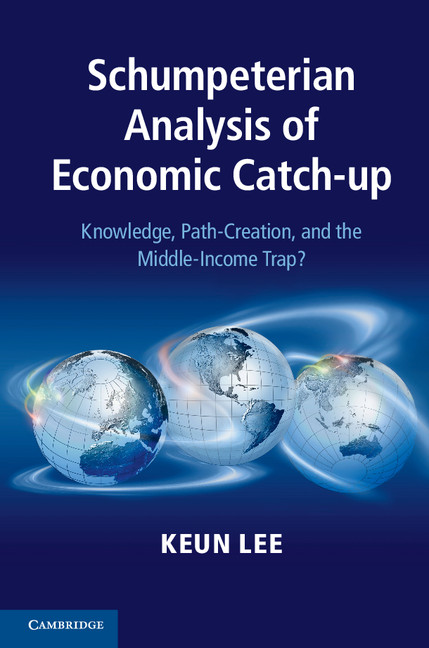 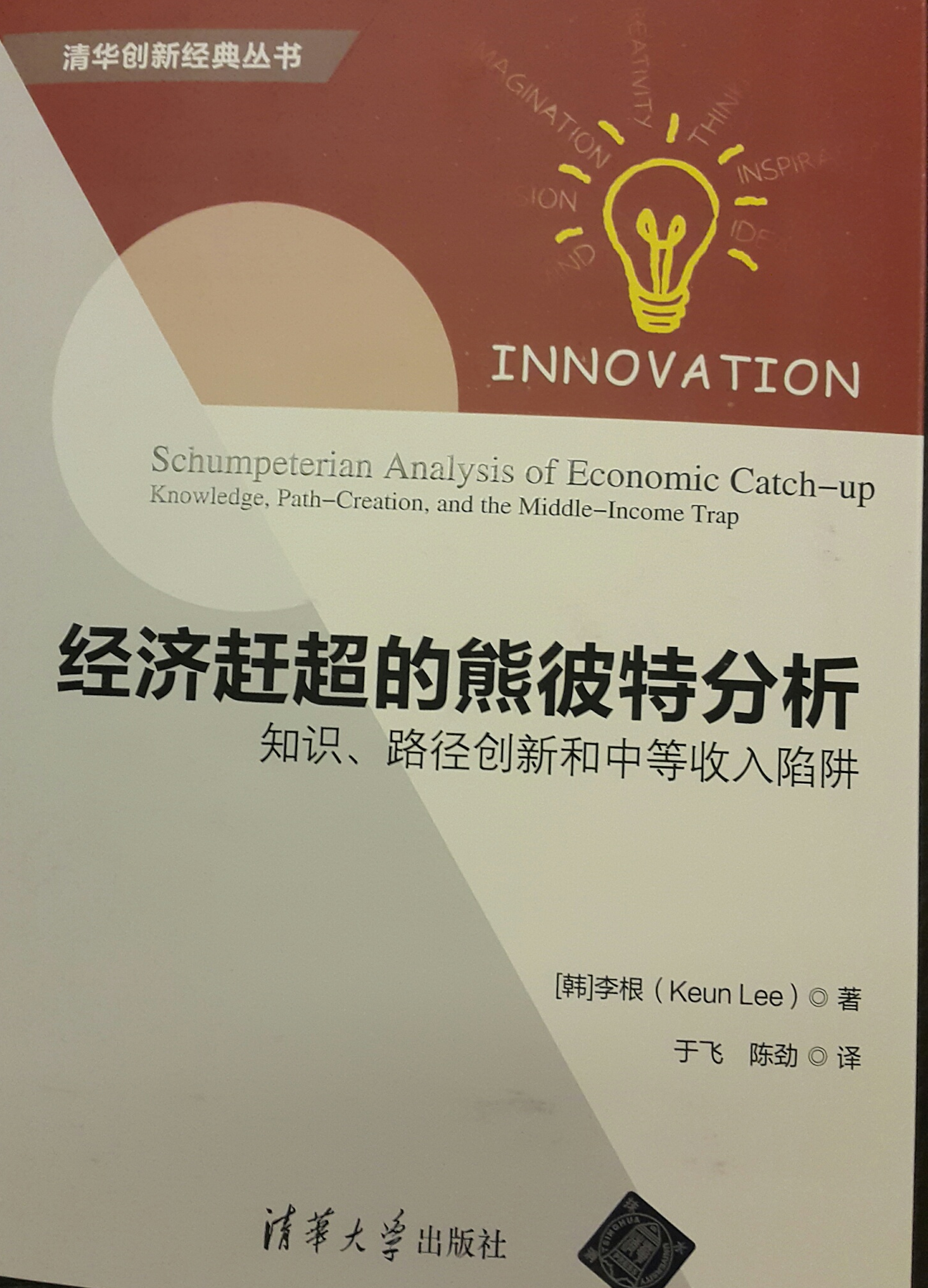 DB free to download: www.keunlee.com: 
For every country: 1975-2005
5
Regressing growth onto NIS variables: Asian 4 as benchmark
Economic growth = long cycle, knowledge creation, balanced innovation
cf) Shorter cycle leading to catch-up growth in Asian 4
A Key Variable in Korea’s catch-up= cycle time of technologies
Cycle time  = speed of change in the knowledge base of a technology
   = mean citation lag 
    = time difference between the application year of the citing patent 
        and of the cited patents

“To catch up, specialize in Short cycle technology-based sectors“ 
   because  old knowledge quickly obsolete/useless
                 + new knowledge tend to emerge more often 

         ->  less disadvantageous for the latecomers
         => technological sectors 
              with less reliance on the old technologies
               but with greater opportunity 
                for emergence of new technologies
7
8
Top 10 Classes of G5   vs Korea-Taiwan ->no overlap
9
Korean in the Post-Catch-up = 2 Turning Points
1st in the mid 80s: to short cycle  sectors
2nd in the 2000s: to long cycle sectors; ex. Samsung
2 Tech. turning point
10
NIS (national Innovation systems)

in

Korea, Italy, Germany, France and UK
11
Italy = longest Cycle time (machineries) = good for profitability 
Korea = shortest cycle time = vehicle for late entry and catch-up
UK = lowest localization = highest internationalization
Germany = high; Korean rapid catch-up
Concentration of Innovation in Korea vs. Balanced in Europe
Germany = most diversified; 
Italy = least diversified (ready for 4IR?)
Originality (readiness for 4IR): 
UK, Germany highest; Korea lowest:
Summary of NIS by countries
Italy: longest cycle time-based technologies (good for profit & growth)
but low degree of tech. diversification, lower degree of knowledge localization, and medium level of originality

2) UK: highest originality and longer cycle tech 
          but less diversified; lowest intra-national diffusion.
  -> maybe, better to try to increase intra-national diffusion (which is lower than Korea); a bit more diversification.

Germany: highest diversification and highest localization
                relatively high originality and medium cycle time

4) Korea: highest localization and concentration
      = nationalistic and big business led NIS
   has still yet to catch up in terms of longer cycle tech, diversification, 
  less concentration (too much by Samsung; too Few by SMEs);

5) France = Always in the middle; no clear-cut distinction
Another measure of NIS

And Readiness for 4th IR

= degree of having more or less of 
fusion / convergence technologies
(patent classified into multiple classes/categories; 
their share in total %)
18
Average degree of Fusion technologies (%) :
 Korea , Japan, Taiwan and Germany
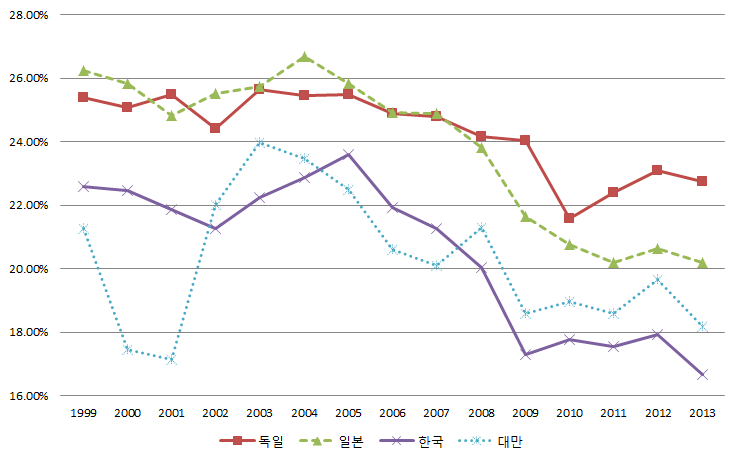 Germany
Japan
Korea
Number of Patents corresponding to  Fusion technologies :
 Korea , Japan, Taiwan and Germany
Summary and Readiness for 4th IR
1) Korea 
  short cycle-tech & Big business based catch-up mode of NIS;   
   -- low readiness for 4th IR
    (lowest originality; medium diversification; lower fusion)

2) Italy = long cycle tech. and Medium sized firm based NIS ;
   good basis for profitable growth; but lower readiness for 4th IR 
       (low originality and lowest diversification)

3)  Germany = best ready for 4th IR
    (highest diversification; high originality and fusion)

4) UK = ready for 4IR with highest originality 
       but needs to be more diversified
21
Just accepted for European J of Development Research
From the GVC (Gloval Value Chain)to Innovation Systems for Local Value Chains and Knowledge
Keun Lee  (www.keunlee.com)
(with Z. Mao and M. Szapior)
Seoul National University; Editor, Reserach Policy
A Member, CDP (committee for Dev’t Policy, UN/DESA)
Trend of GVC participation in Korea:Measured by FVA = share of foreign value-added in gross exports->Increasing share of domestic V-add in exports, 1980 -1993
Hummels, Ishil and Yi (2001)
OECD entry
Intra-national Citation in Patents (~self-citation)
24
Thank you!
ありがとう!
Gracias!
Meu Amigo!  Obrigado!
謝謝大家
Danke Shon
감사합니다
25